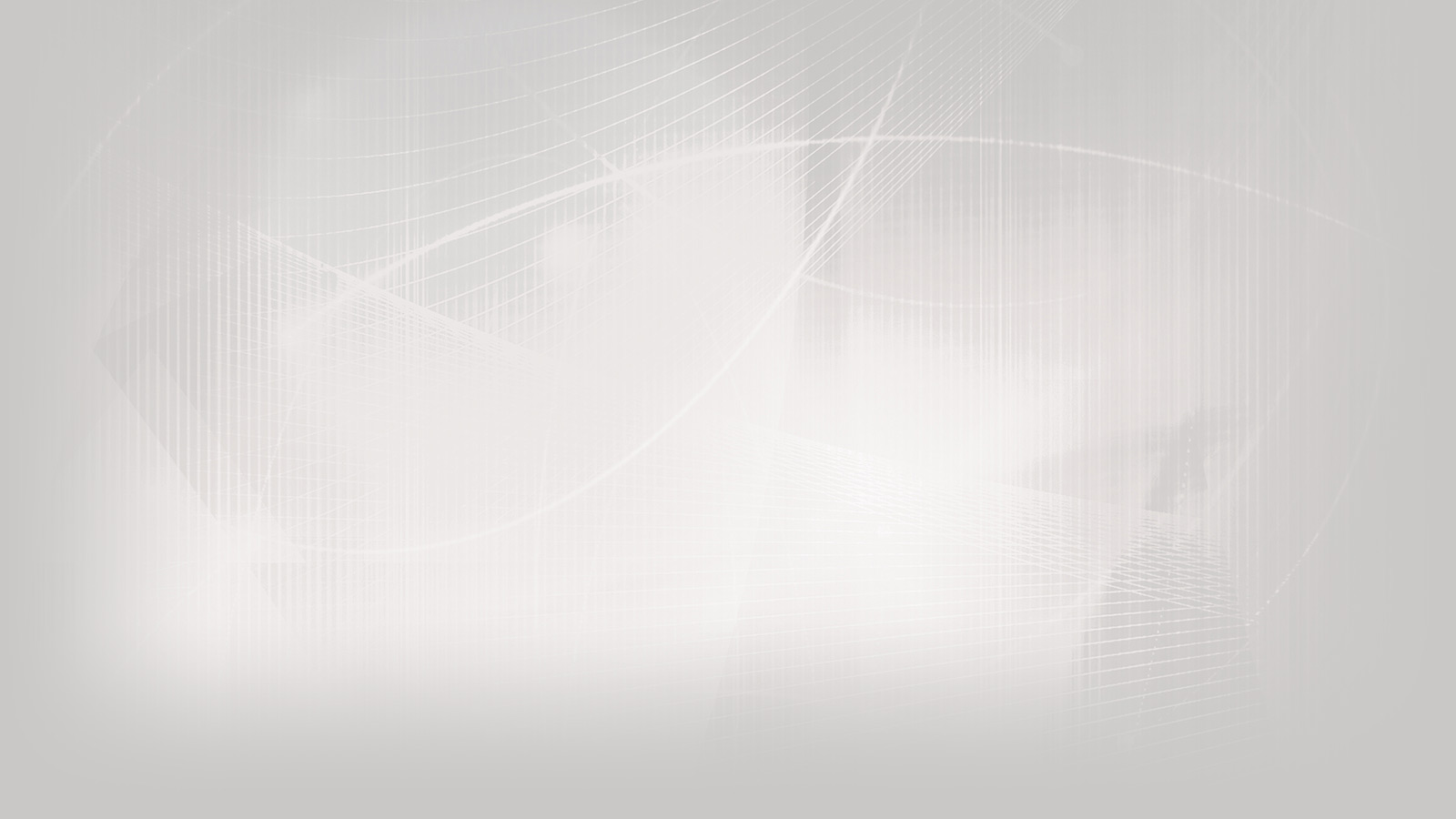 Longing For God
Psalm 107:1-9
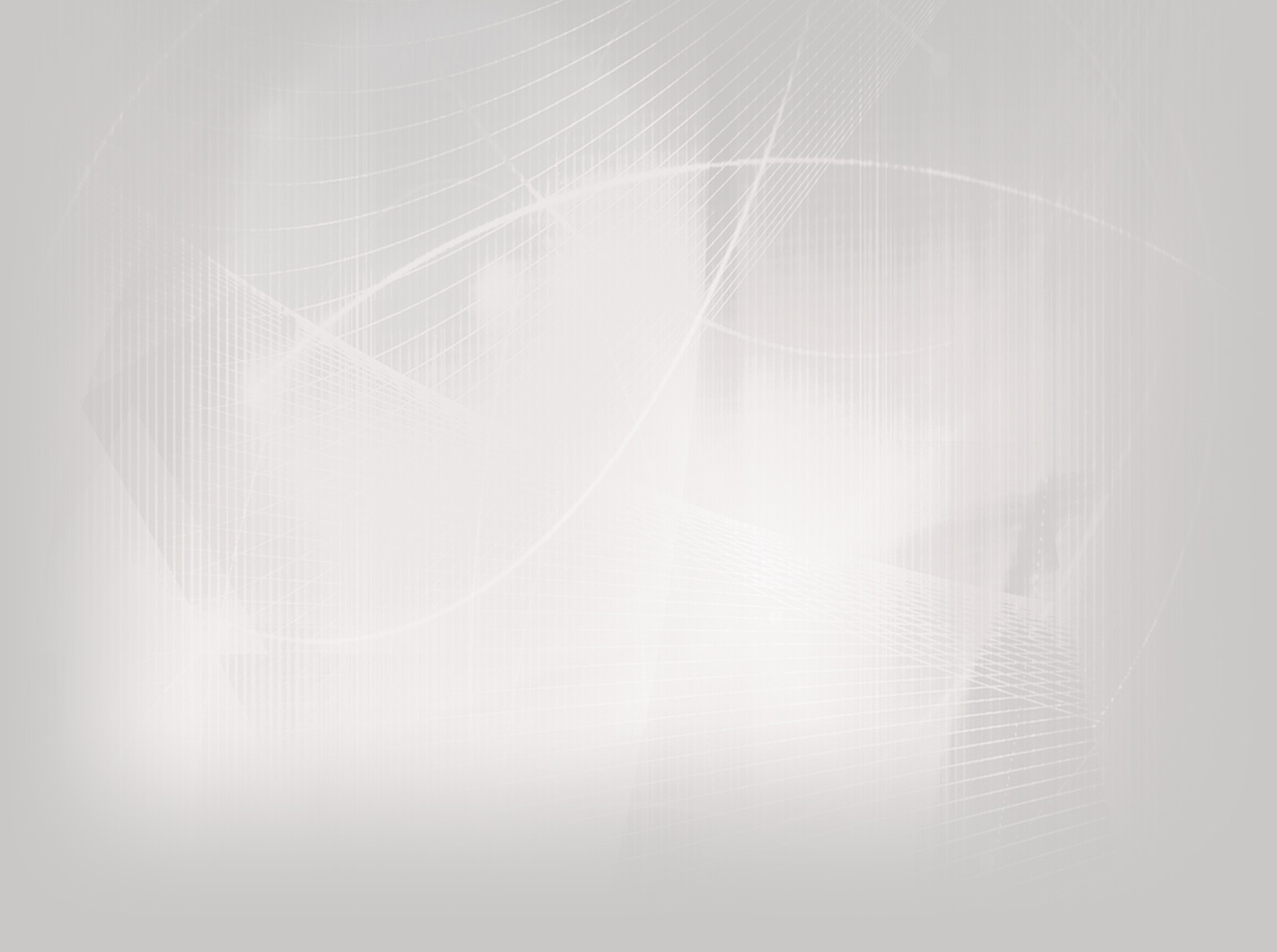 Longing for Lawlessness
1 Corinthians 6:9-10 the unrighteous will not inherit the kingdom of God 
James 4:1-4 your desire for pleasure 
James 1:14-15 brings forth death
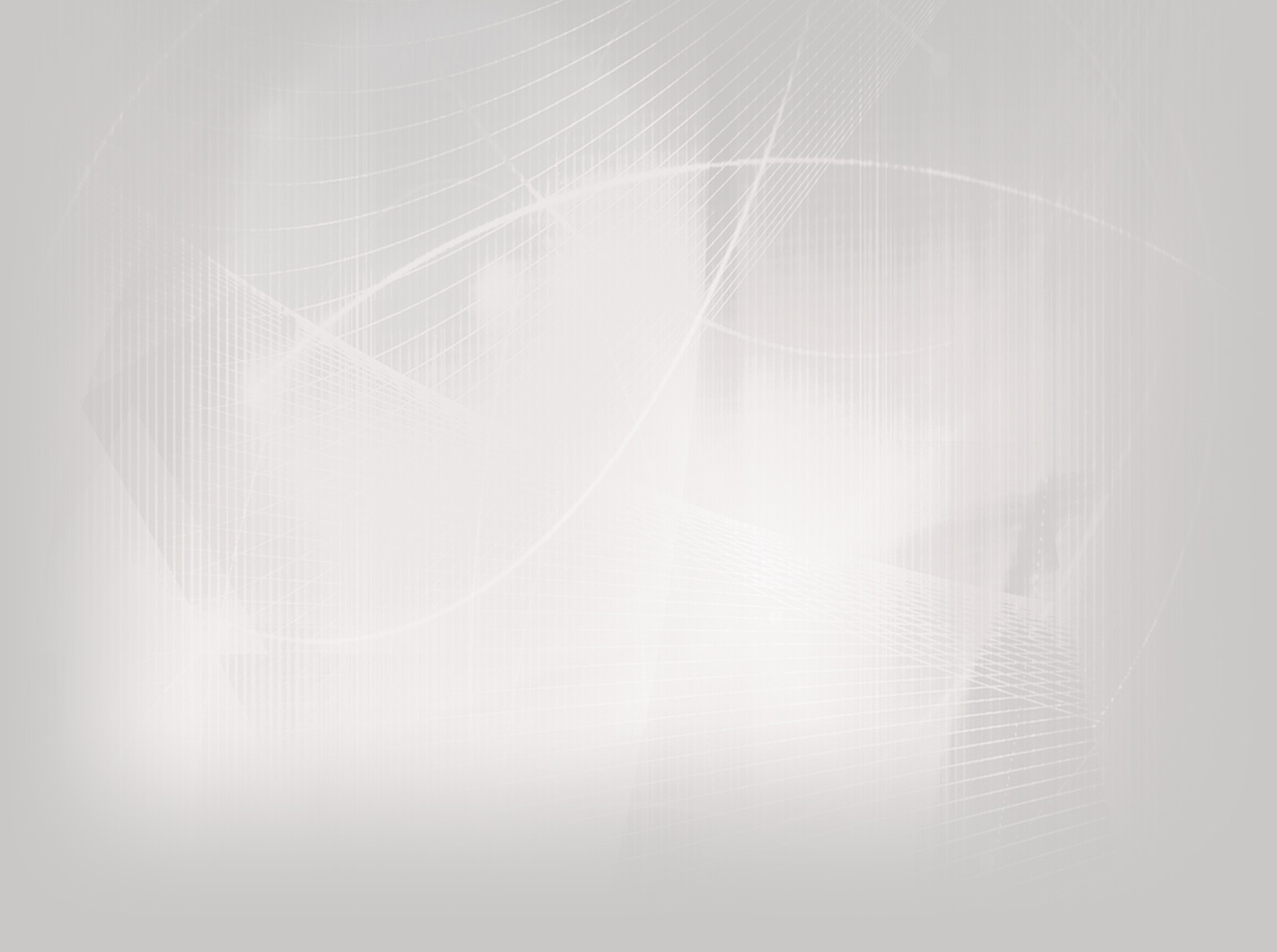 Zeal for God
Revelation 3:19 be zealous and repent 
Titus 2:14 zealous for good works 
Psalm 119:139 my zeal has consumed me 
Romans 12:11 not slothful in zeal
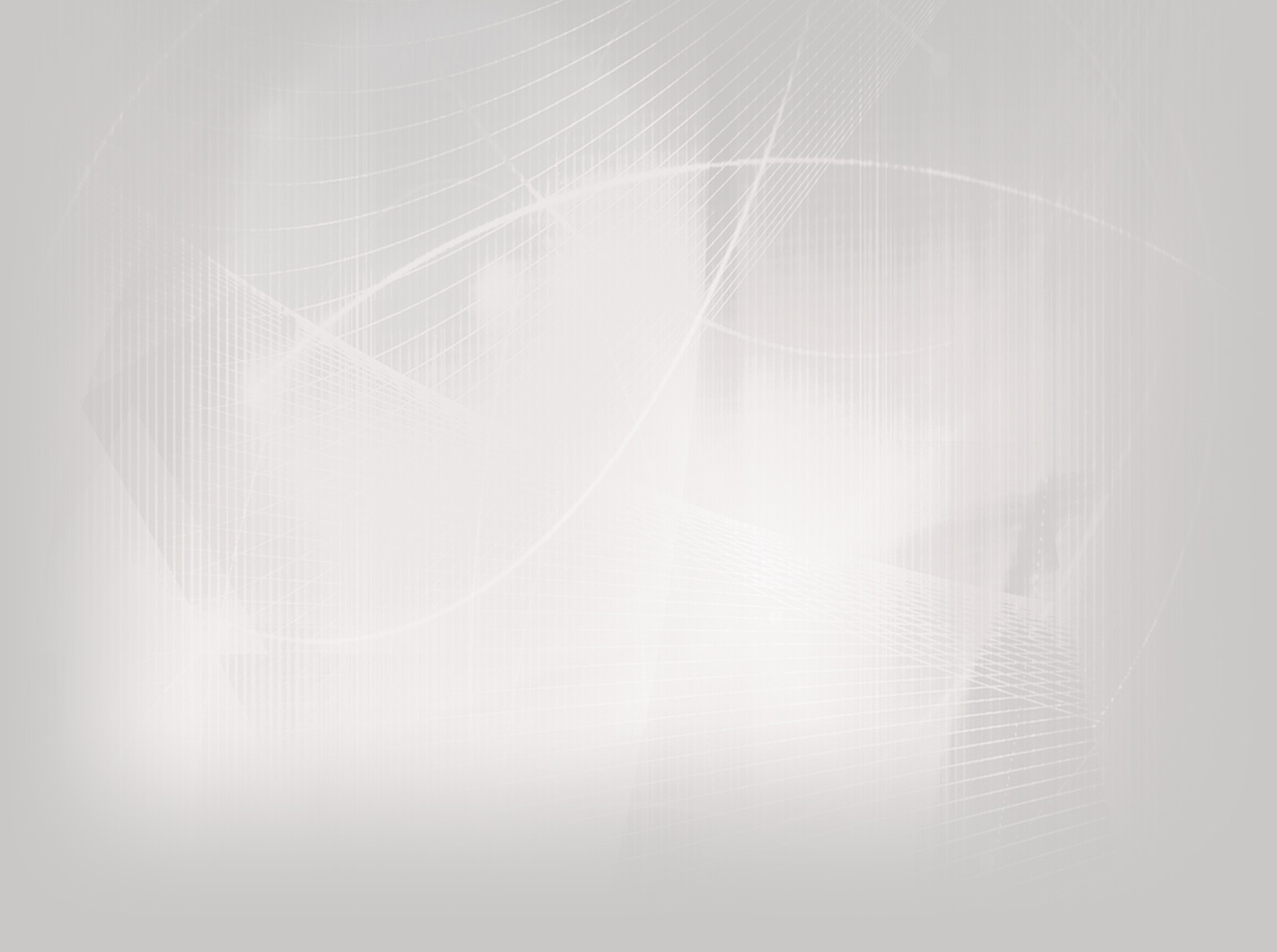 Zeal that Will Drive Us to
Matthew 6:33 seek first His kingdom 
Colossians 3:17 do all in his name 
Colossians 3:23 whole heartily